https://www.youtube.com/watch?v=BxGpi0racMc
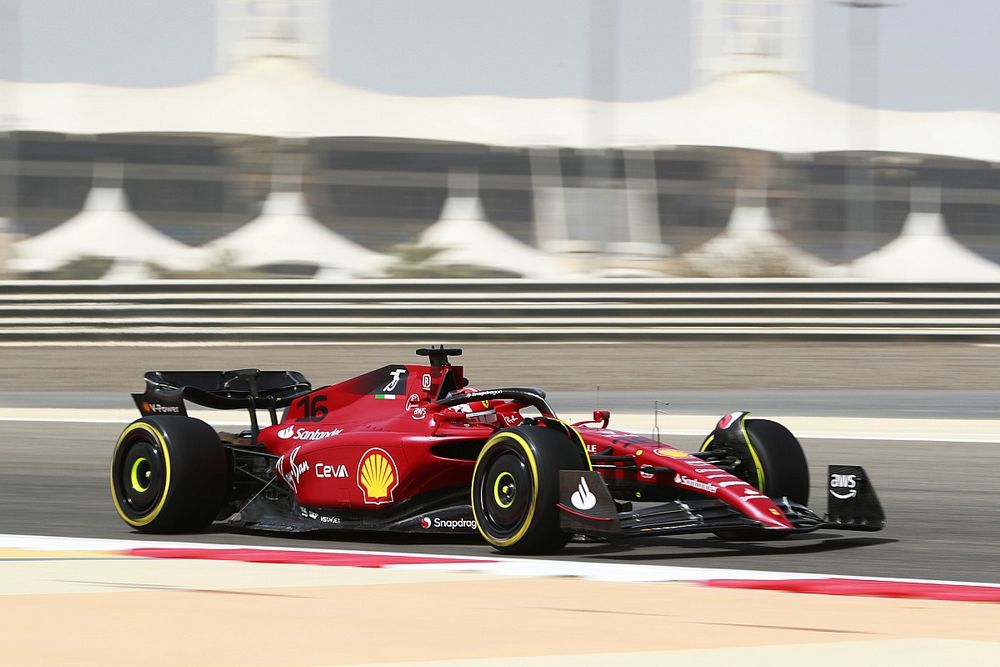 [Speaker Notes: Discuss who has seen F1 before? Would F1 be classed as an individual or team sport? What roles are involved in F1?]
Fulwell Formula II
This is your chance to put your mind to the track...
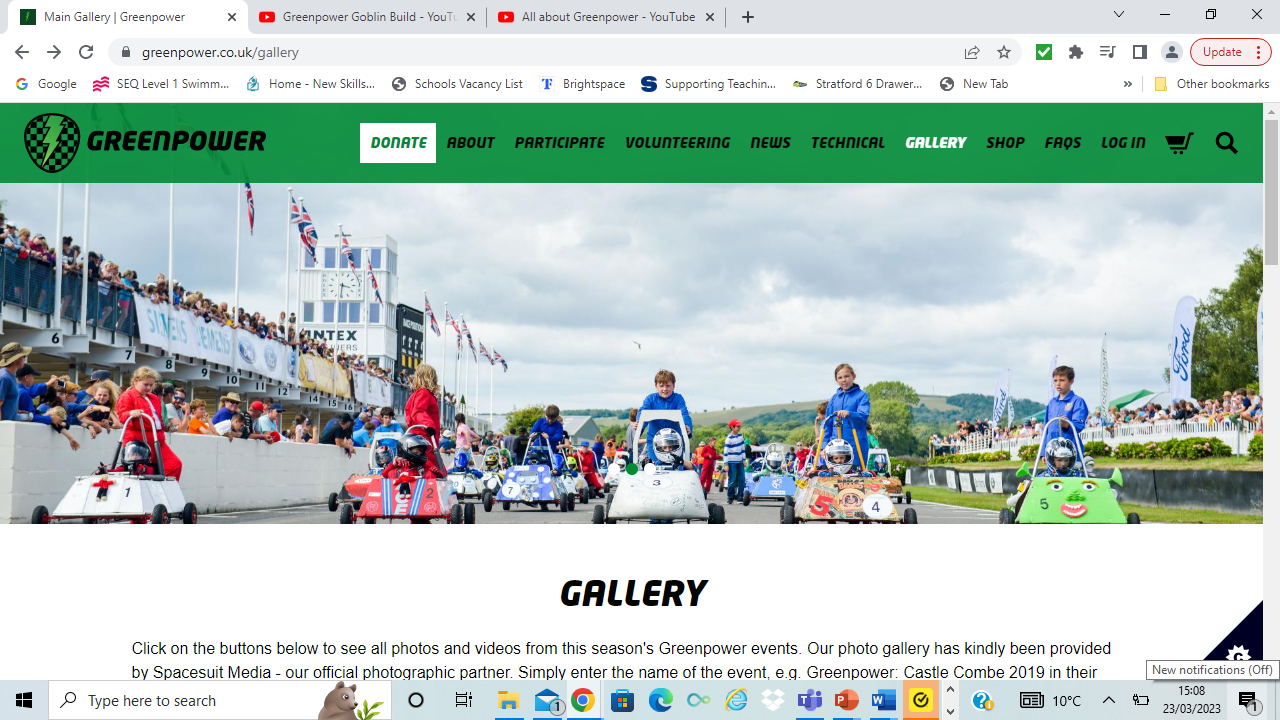 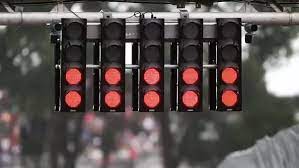 READY…
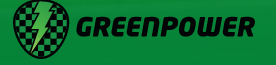 [Speaker Notes: After Easter we have the opportunity to participate in Greenpower….]
STEADY…
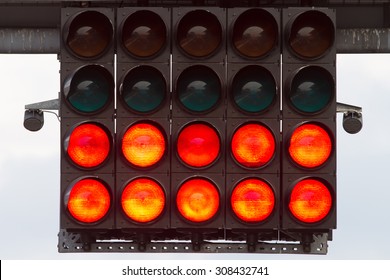 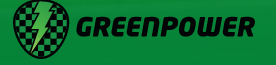 [Speaker Notes: Greenpower is a STEM challenge that gives us the opportunity for a team of young engineers to build, design and race an electric car.]
GO!!!
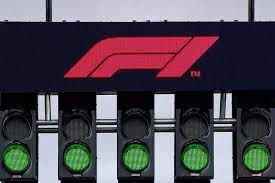 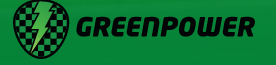 [Speaker Notes: We are looking for a team of aspiring engineers for our very own Fulwell Formula team. This is FIRST time this opportunity has arisen at FJS.]
https://www.youtube.com/user/OfficialGreenpower
How to apply:
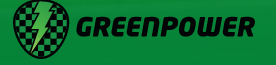 Round 1: 
Application - Why do you want to be a part of our team? Deadline: Thursday, 20th April 9am

Round 2: 
You will be asked to take part in a discussion with Mrs Haswell and Miss Watson. 

Round 3: 
You will take part in a practical task showing your ability to work as a team.
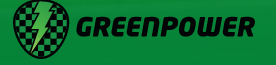 The final team will be selected and announced by Monday 24th April
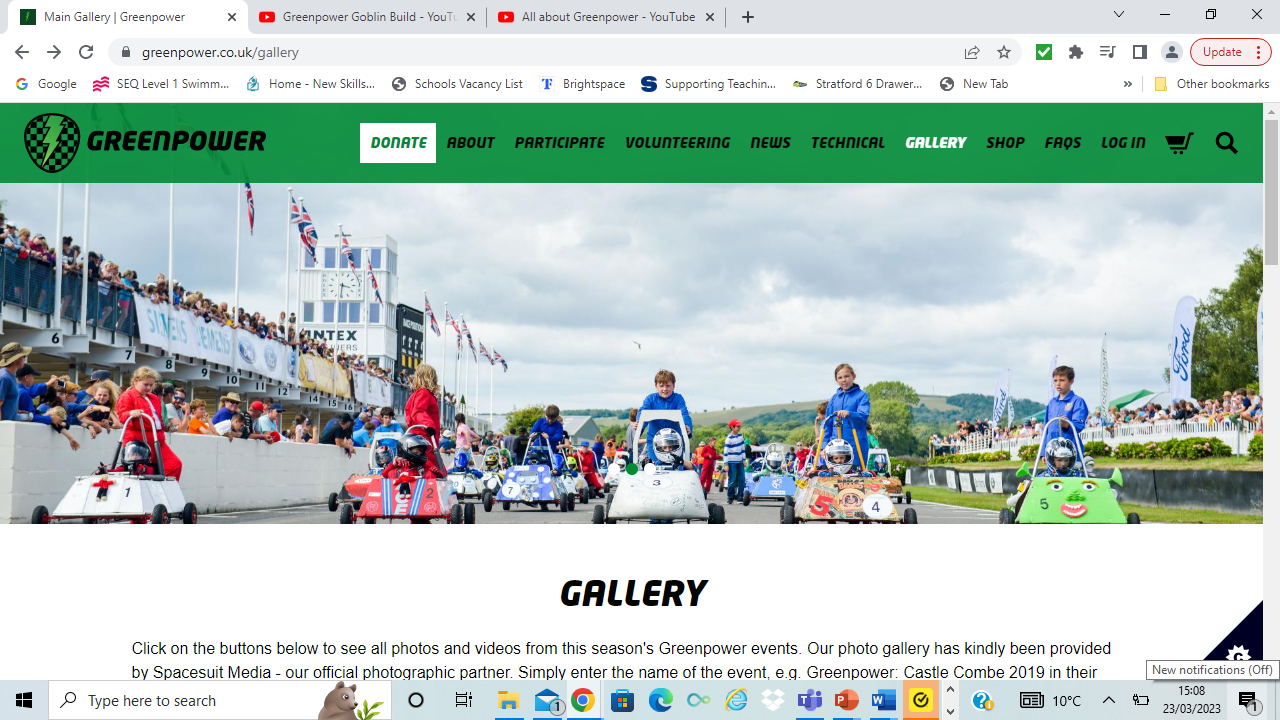 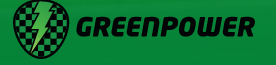 We will then take part in a regional event at Gateshead Stadium on 28th June.
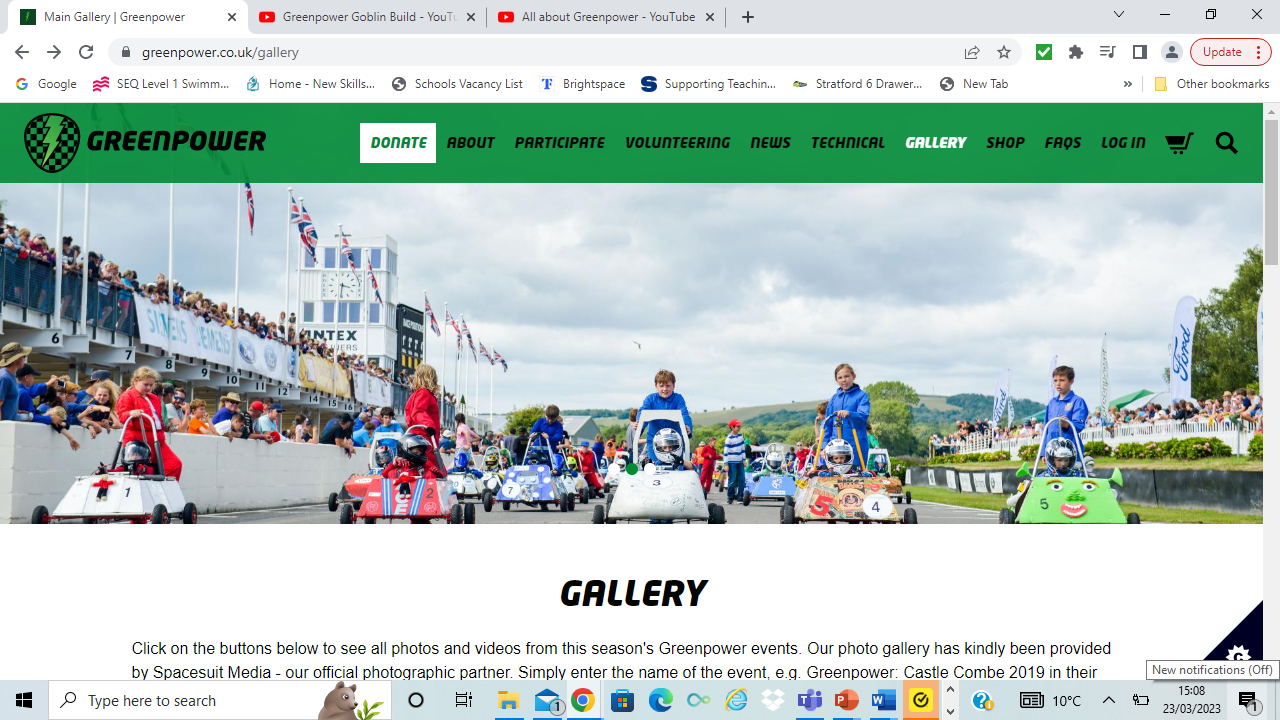